当薬局では、薬剤師による在宅訪問（在宅訪問薬剤管理指導、居宅療養管理指導）を実施しています。
健康のこと、薬のこと、お気軽にご相談ください。
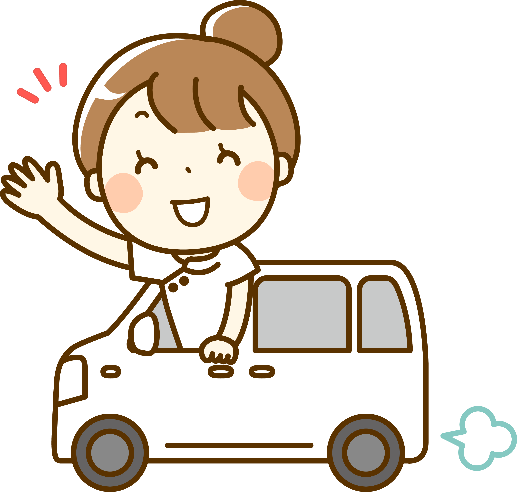 こんなことで困っていませんか？
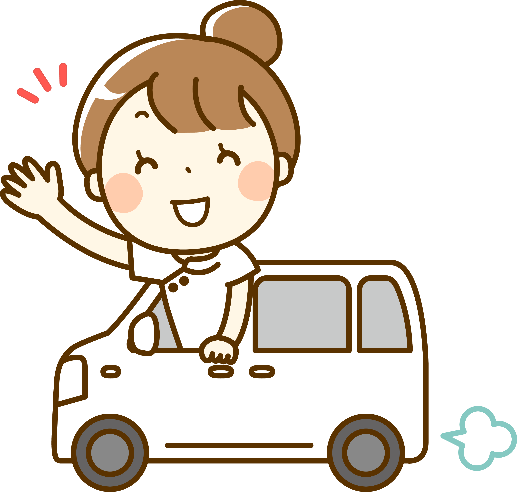 こんなことで困っていませんか？
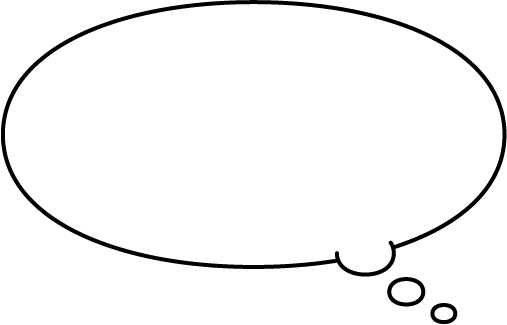 薬が飲みにくくてお困りの方
手が不自由などで
薬の取り出しが困難な方
薬が大きくて飲みにくいわねぇ。
・・・ゴホッ、ゴホッ！！
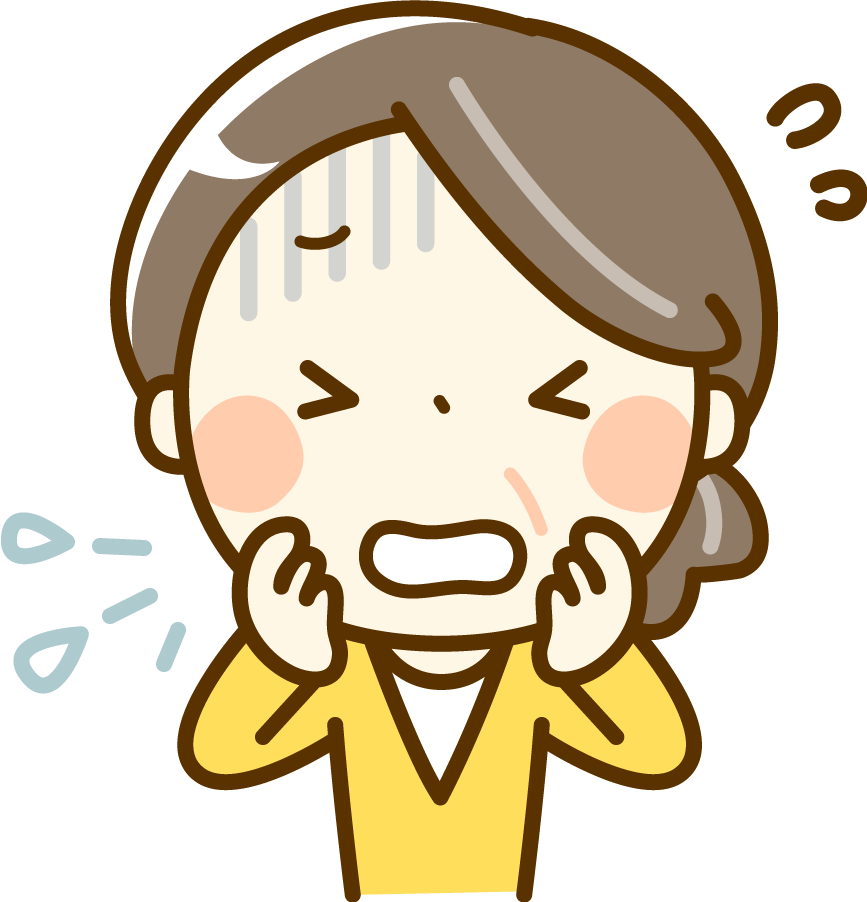 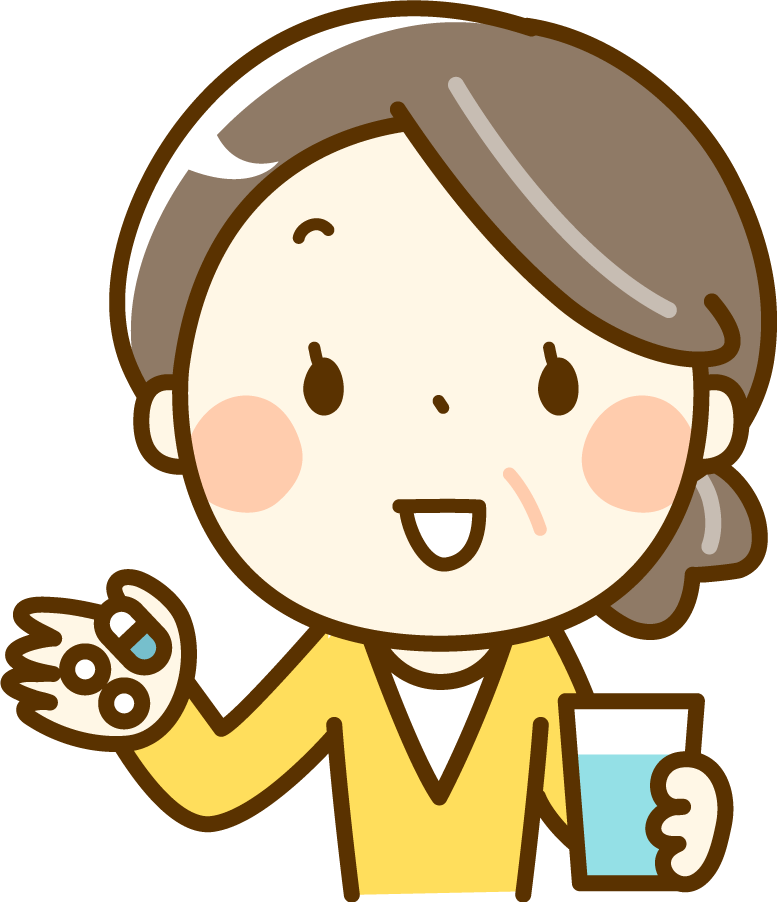 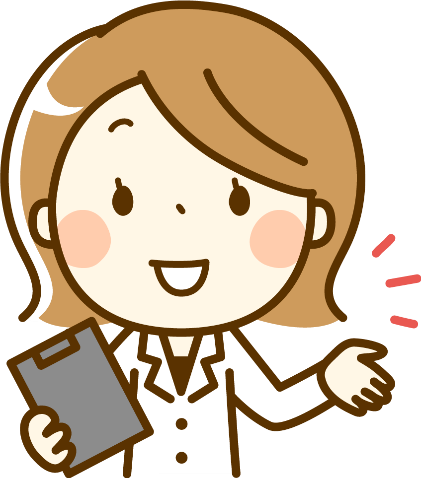 こんな時は、ぜひ薬剤師にご相談ください！
こんなことで困っていませんか？
錠剤やカプセルを1回分ごとにまとめる「一包化」や、
患者さんひとりひとりにあった飲みやすい剤形や調剤方法を
ご提案させていただきます。
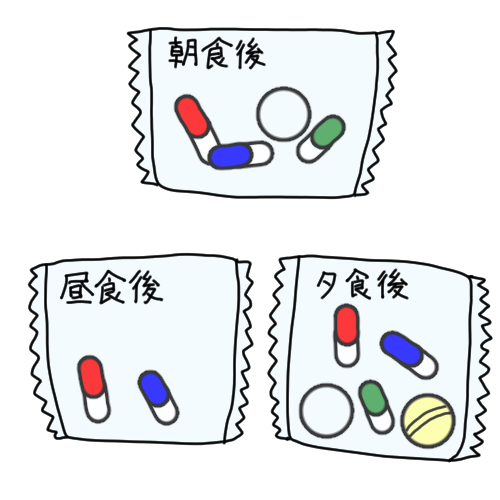 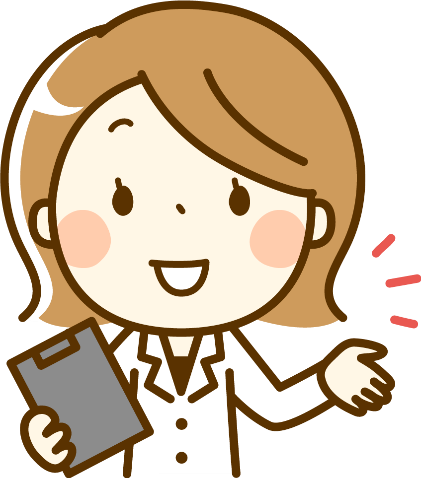 こんな時は、ぜひ薬剤師にご相談ください！
こんなことで困っていませんか？
当薬局では、
① 薬剤師による在宅訪問
② 「お薬ボックス」のご提供（飲み忘れや二重飲みを防止）
③ 数種類の薬を1回分ごとにまとめる「一包化」
④ その他　薬に関するご相談
をおこなっています。
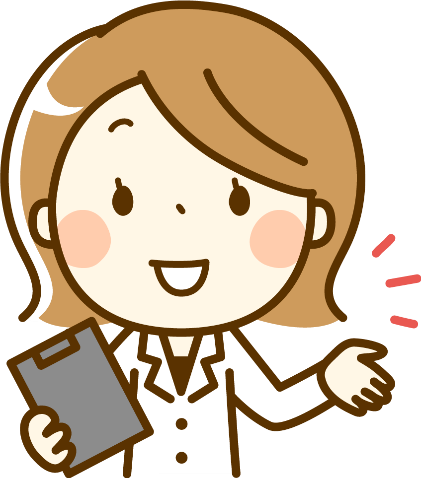 こんな時は、ぜひ薬剤師にご相談ください！
こんなことで困っていませんか？
当薬局と連携している施設のご案内
〇〇〇病院　　　　　　　　　〇〇〇〇クリニック　　〇〇〇デイケアセンター
〇〇〇介護センター　　〇〇〇老人ホーム
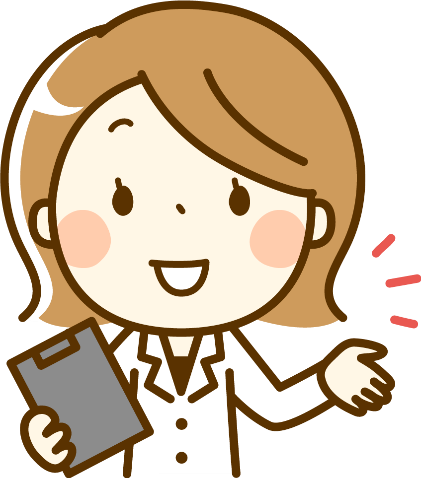 こんな時は、ぜひ薬剤師にご相談ください！